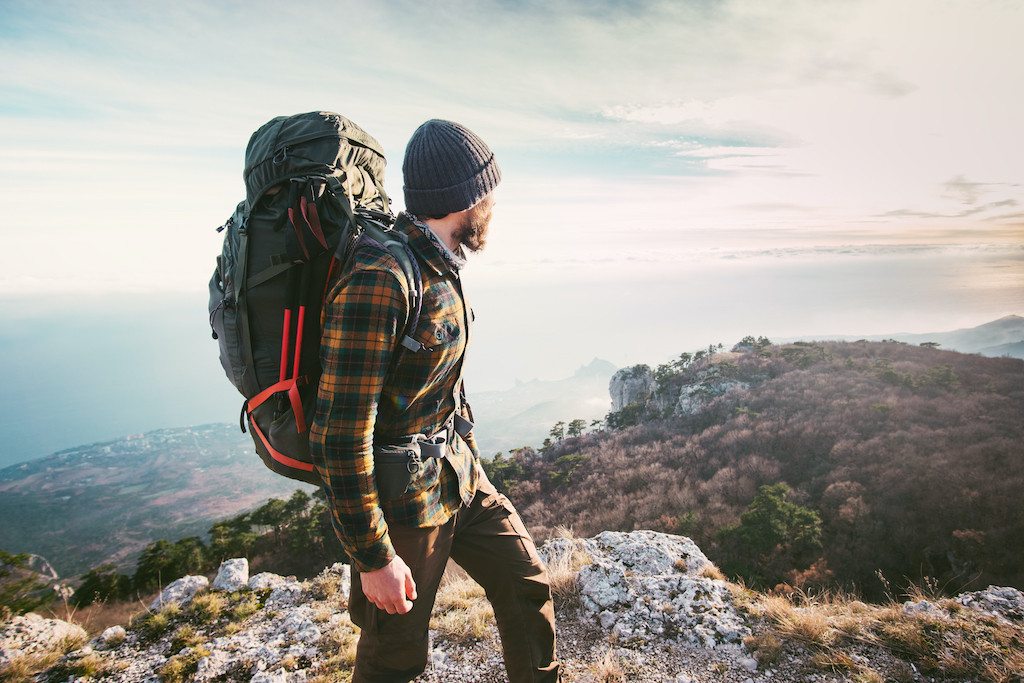 ტურისტული დაჯავშნის აპლიკაცია
შესავალი

ჩვენი მიზანი

გასაჭრელი ამოცანები

მოსალოდნელი შედეგი
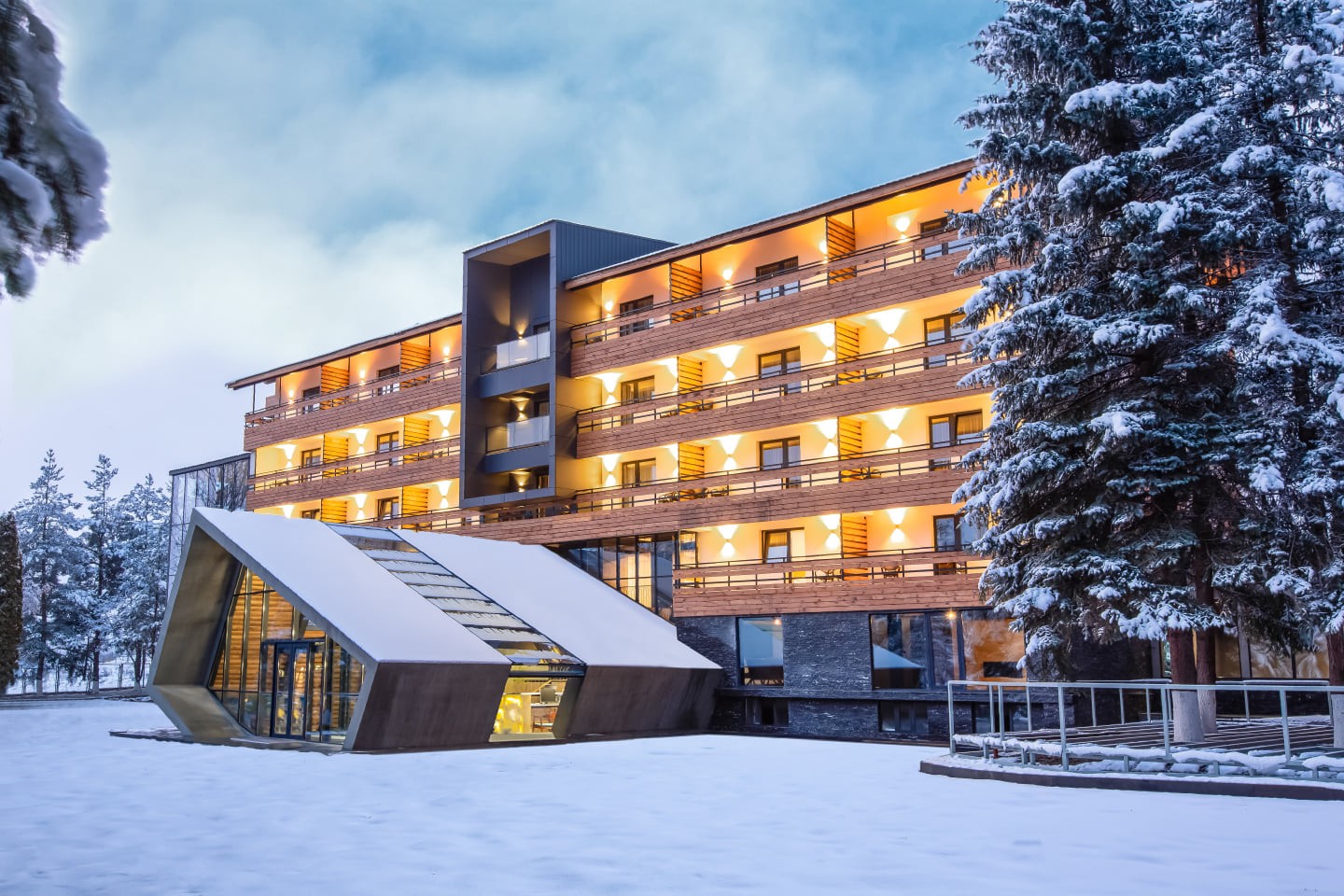 საქართველოში და კერძოდ ტურისტულ მენეჯმენტში, არც ისე ბევრი სახის სისტემა ფუნქციონირებს და არსებულებიც ძირითადად უცხოური პროგრამებია
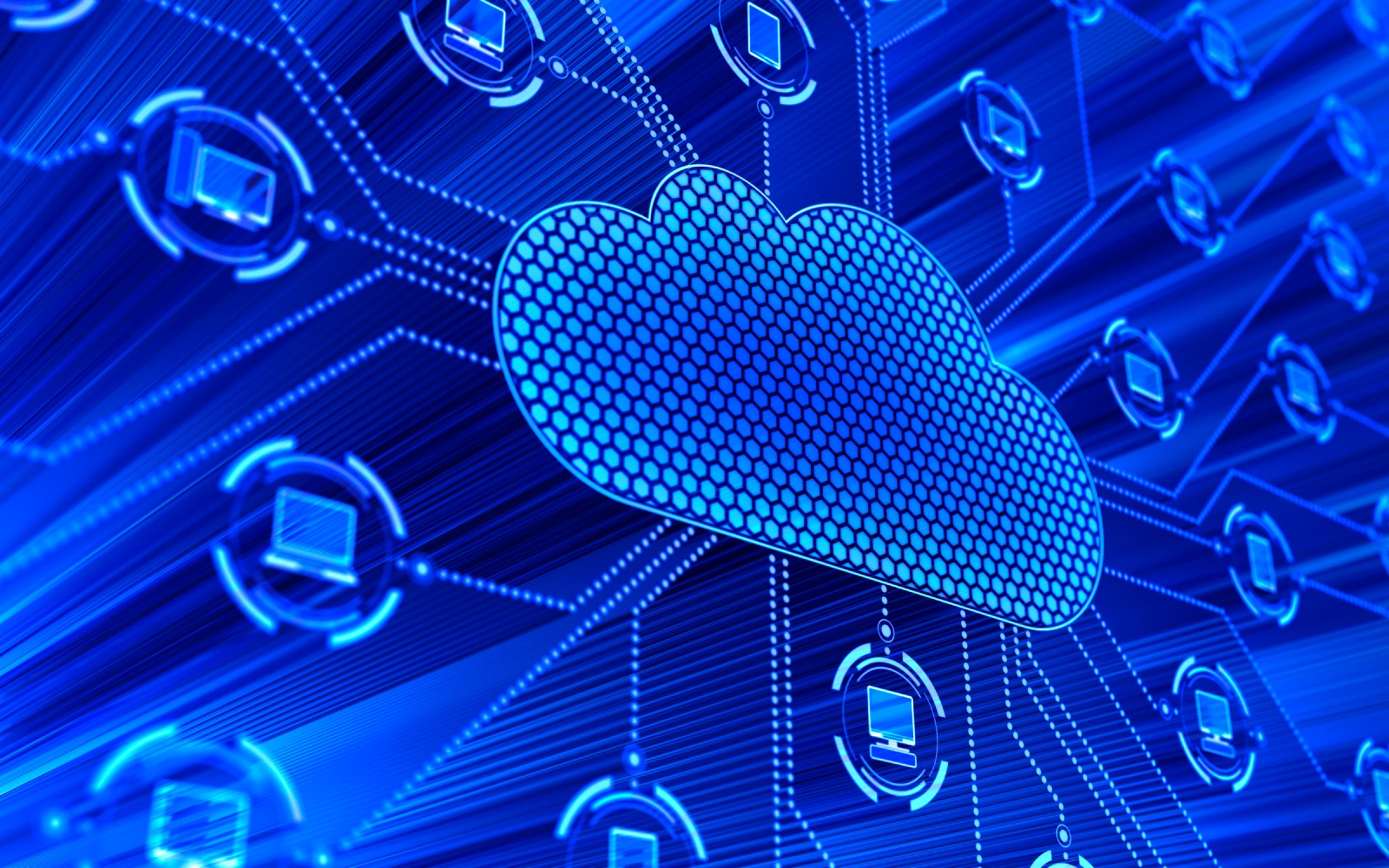 Booking.com
Expedia.com
ჩვენი მიზანია, საქართველოს ტურისტულ სექტორს შევუქმნათ პროგრამული უზრუნველყოფა რომელსაც მოიხმარს ყველა მოგზაურობის მსურველი.
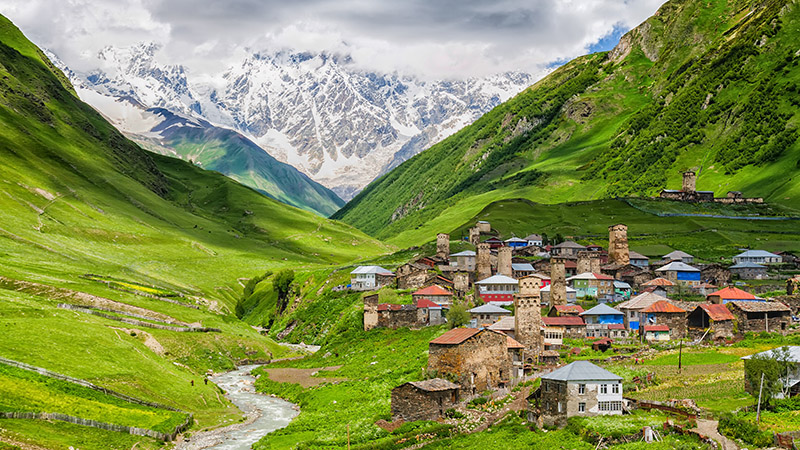 • ვებ პორტალი
• მონაცემთა ბაზა
ჩვენი ამოცანები
რესურსების მოძიება.
პროგრამული მხარდაჭერის, მონაცემთა ბაზების შექმნა.
ვებ-გვერდის აგება.
მონაცემების მოპოვება და დამუშავება.
5
შედეგად მივიღებთ საქართველოთი დაინტერესებული მოგზაურებისთვის განკუთვნილ და მორგებულ ვებ-გვერდს, რომელიც მომხმარებლებს დაეხმარება დაგეგმონ და დაჯავშნონ მათთვის საოცნებო მოგზაურობა.
სასურველი შედეგი
6
მადლობა ყურადღებისთვის!
სტუდენტები:
დემეტრე ბეროშვილი
გიორგი ბიძიშვილი
საბა კურტანიძე

ხელმძღვანელები:
მაია არჩუაძე
პაპუნა ქარჩავა
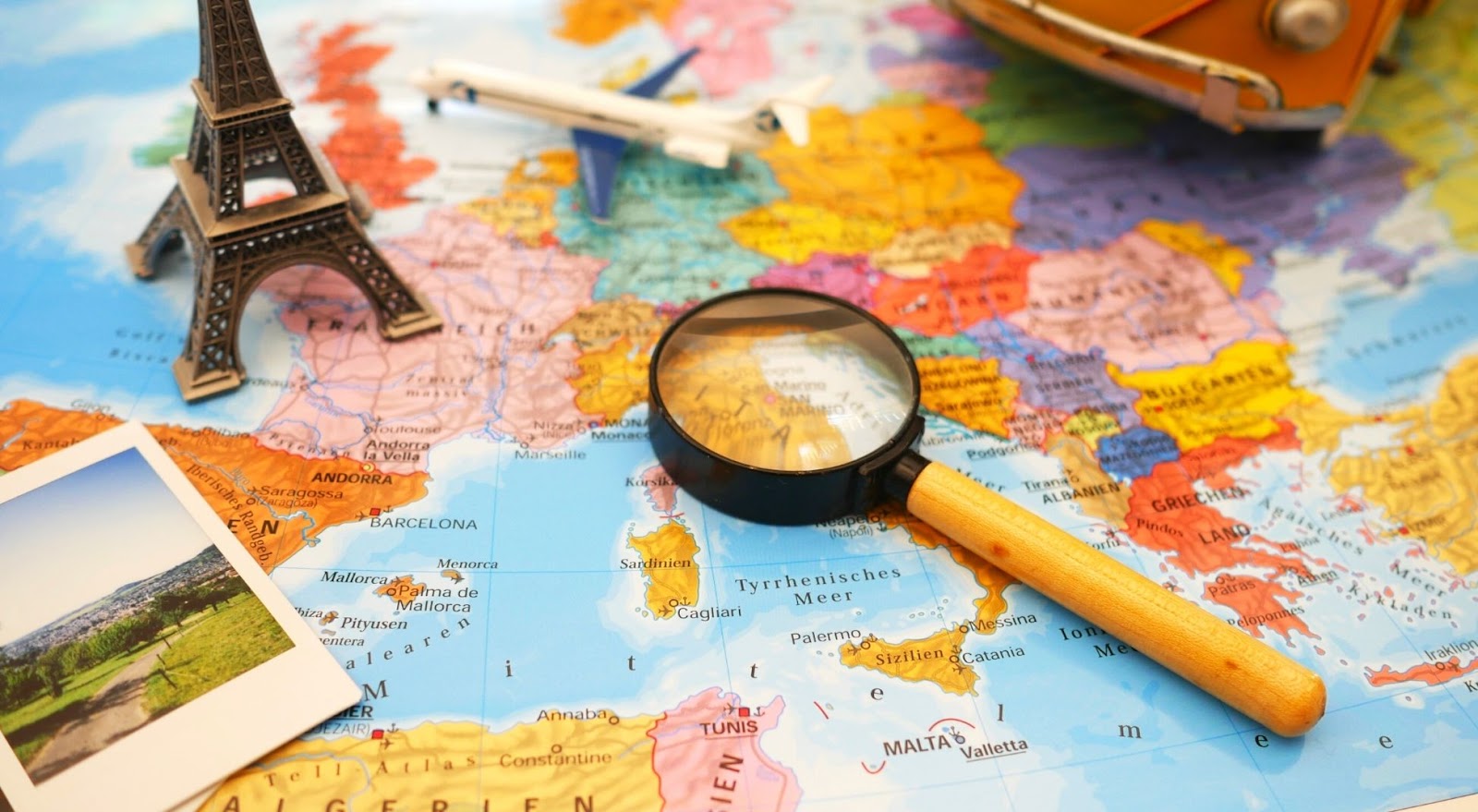